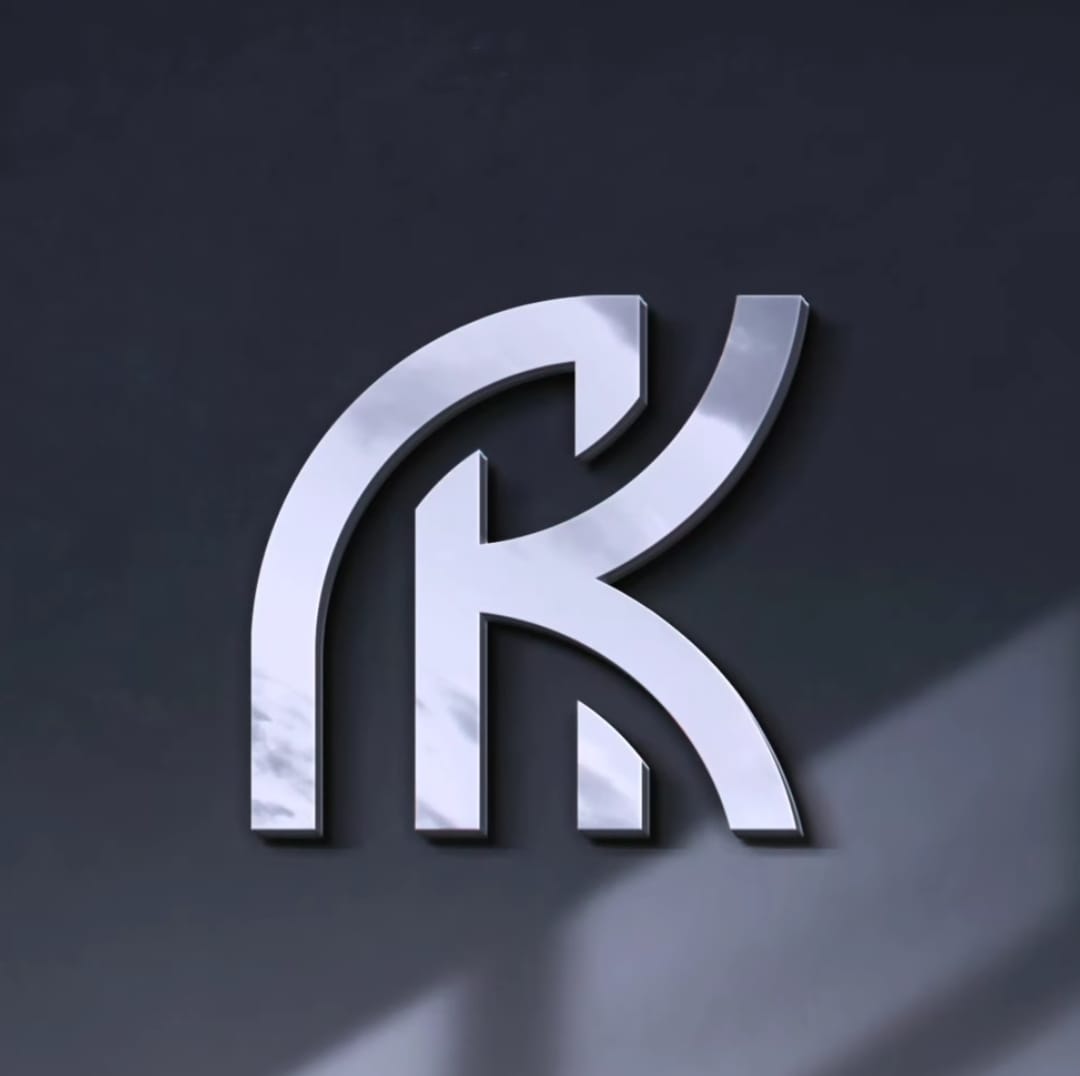 Project on Entrepreneurship
DEVELOPMENT OF PICKLE  MANUFACTURING FACTORY
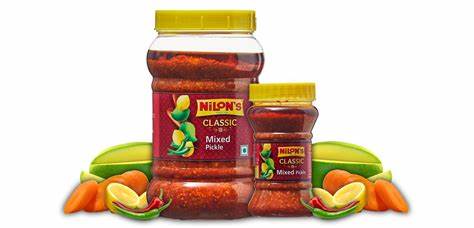 projecteD BY:-
GUIDED BY:-
DR. APURBA  GIRI (Assistant Professor and Head) 
AYAN MONDAL (Assistant Professor)
Dept. of Nutrition
Mugberia Gangadhar Mahavidyalaya
MR. ASHES KUMAR KHATUA
Roll: 0428
B.Voc (Food Processing, 6th  Sem)
Dept. of Nutrition 
Mugberia Gangadhar Mahavidyalaya
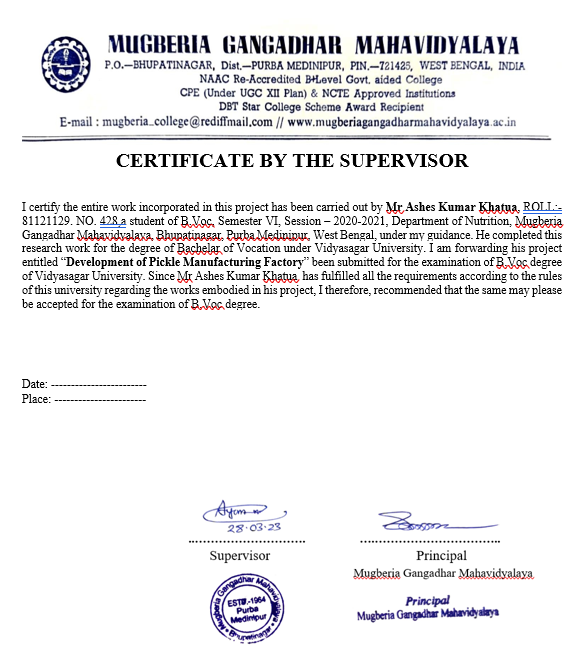 PICKLE  MANUFACTURING  BUSINESS
BUSINESS RESEARCH

  MACHINERY

  INVESTMENT

  RAW MATERIALS

  TARGETED CUSTOMERS

  AREA  & MANPOWER

  PROFIT

  LICENSES

  MARKET STRATEGY 

  REWARD AND PUNISHMENT

  PLANT  LAYOUT
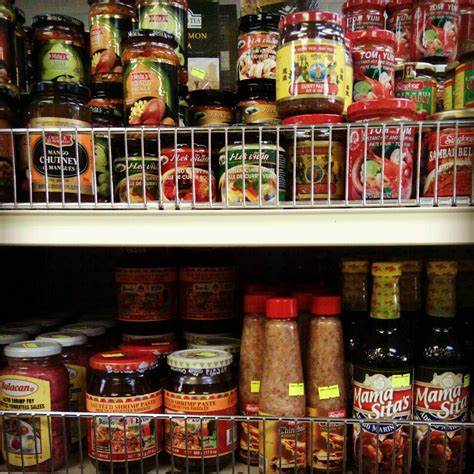 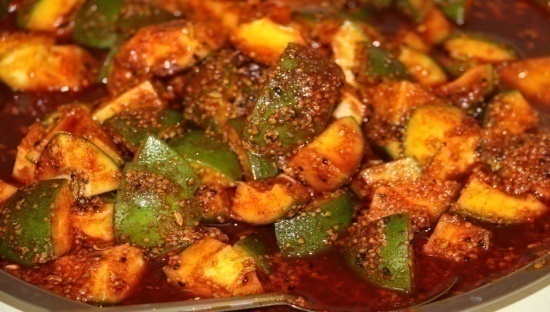 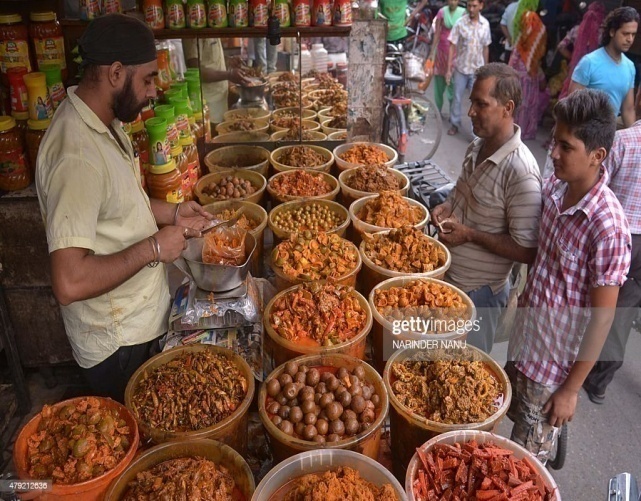 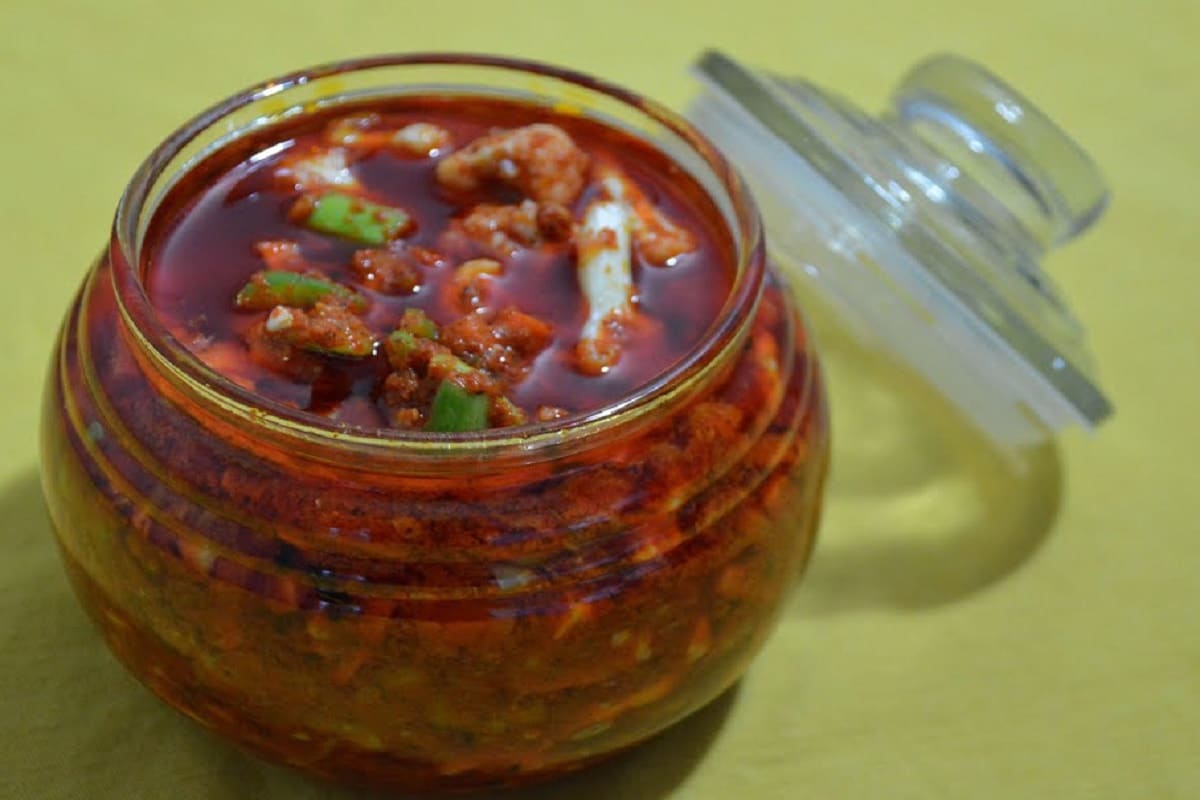 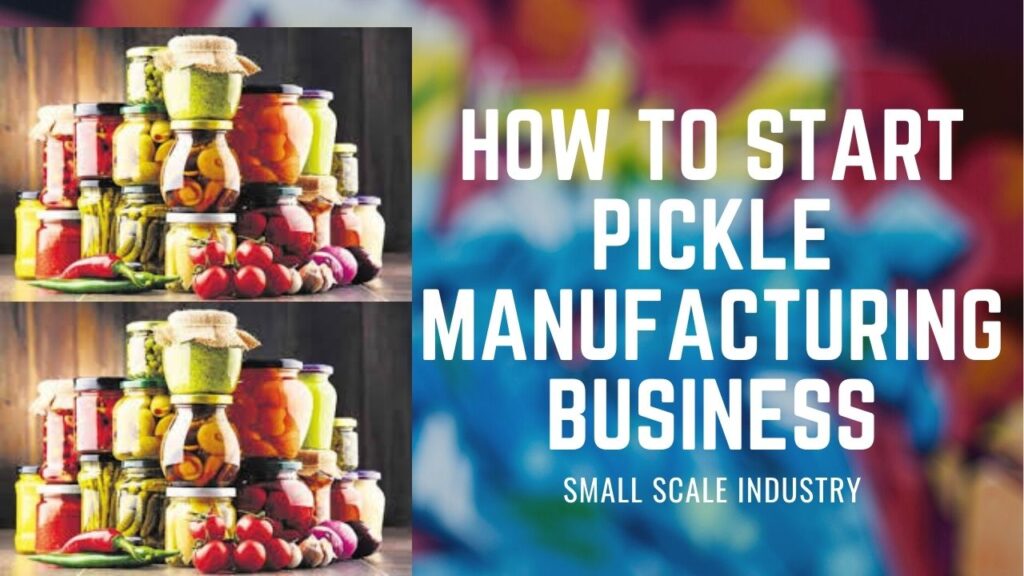 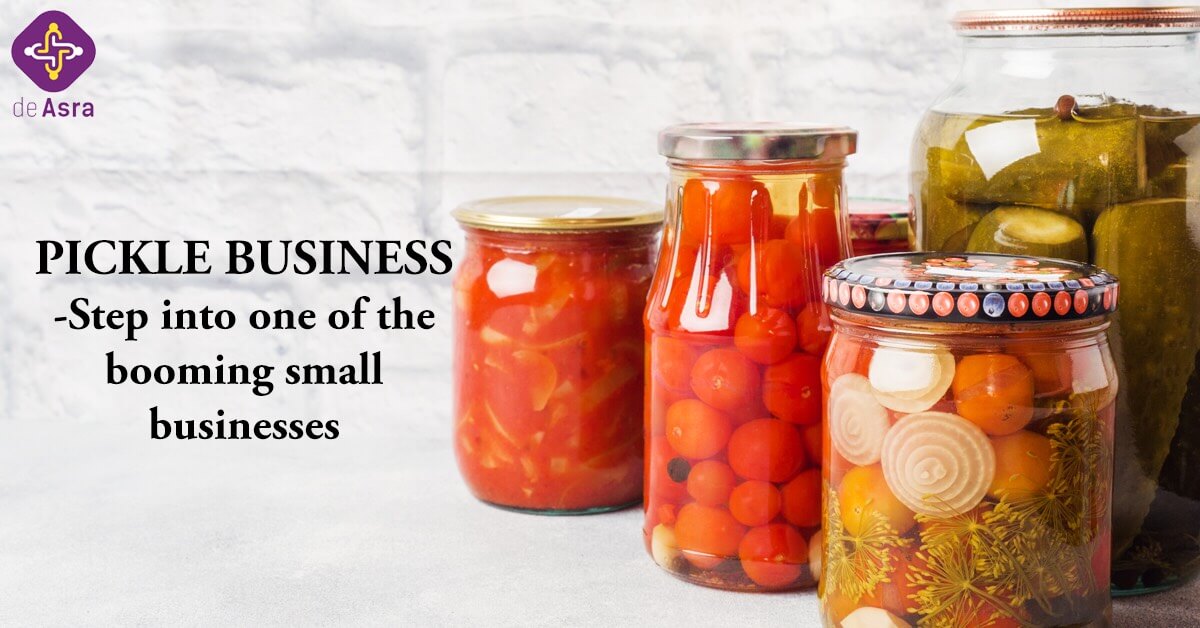 BUSINESS RESEARCH
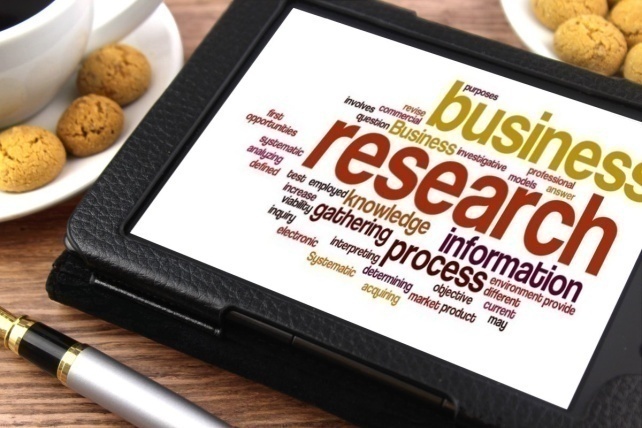 DEMAND

  SUPPLY

  PRICE

  QUALITY

  QUANTITY
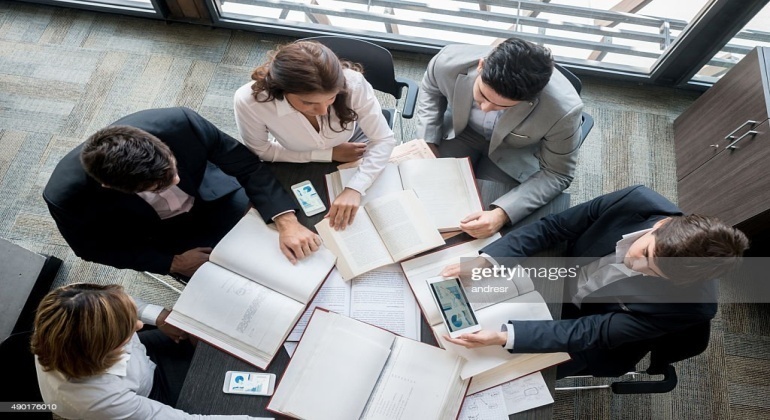 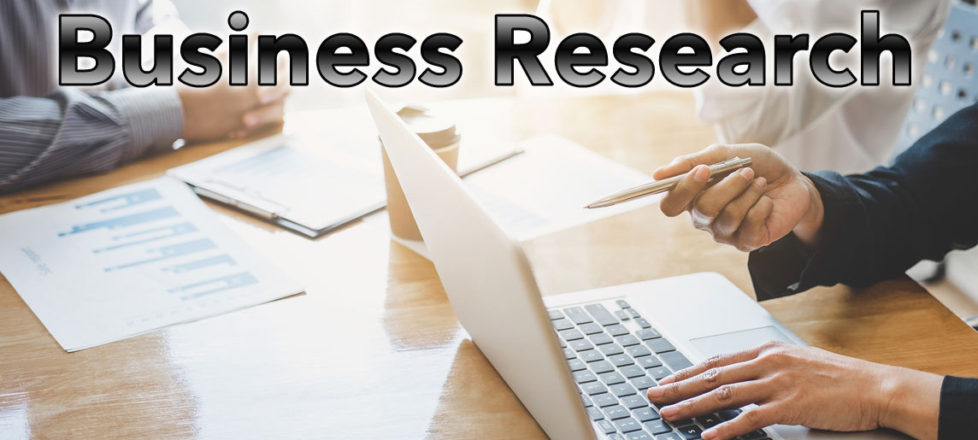 TYPES  OF PICKLES
RAW MANGO PICKLE

  SWEET MANGO PICKLE

  SOUR MANGO PICKLE

  TAMARIND PICKLE

  MIXED PICKLE

  RED CHILLI PICKLE

  SOUR LEMON PICKLE

  TOMATO PICKLE, ETC.
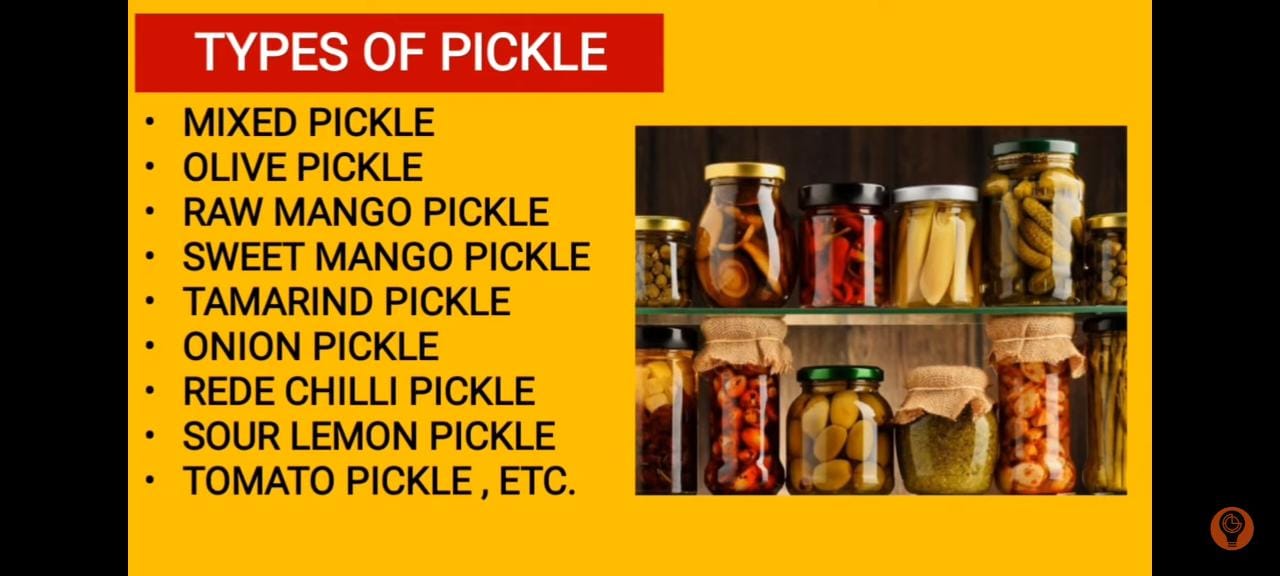 MACHINERY
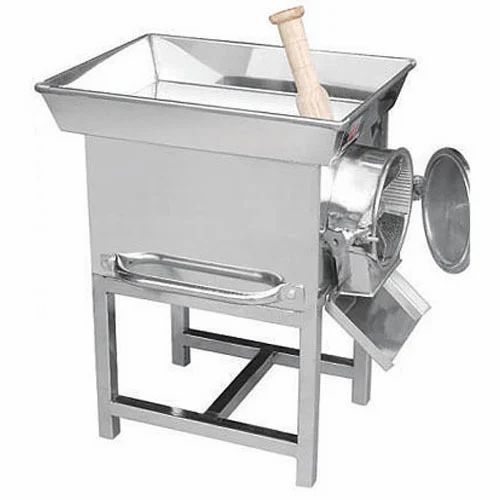 POUNDING  MACHINE

  VEGETABLE  DEHYDRATOR

  COOKING  ARRANGEMENTS

  GRINDER

  PICKLE  MIXER

  WEIGHING  SCALE

  UTENSILS,ETC.
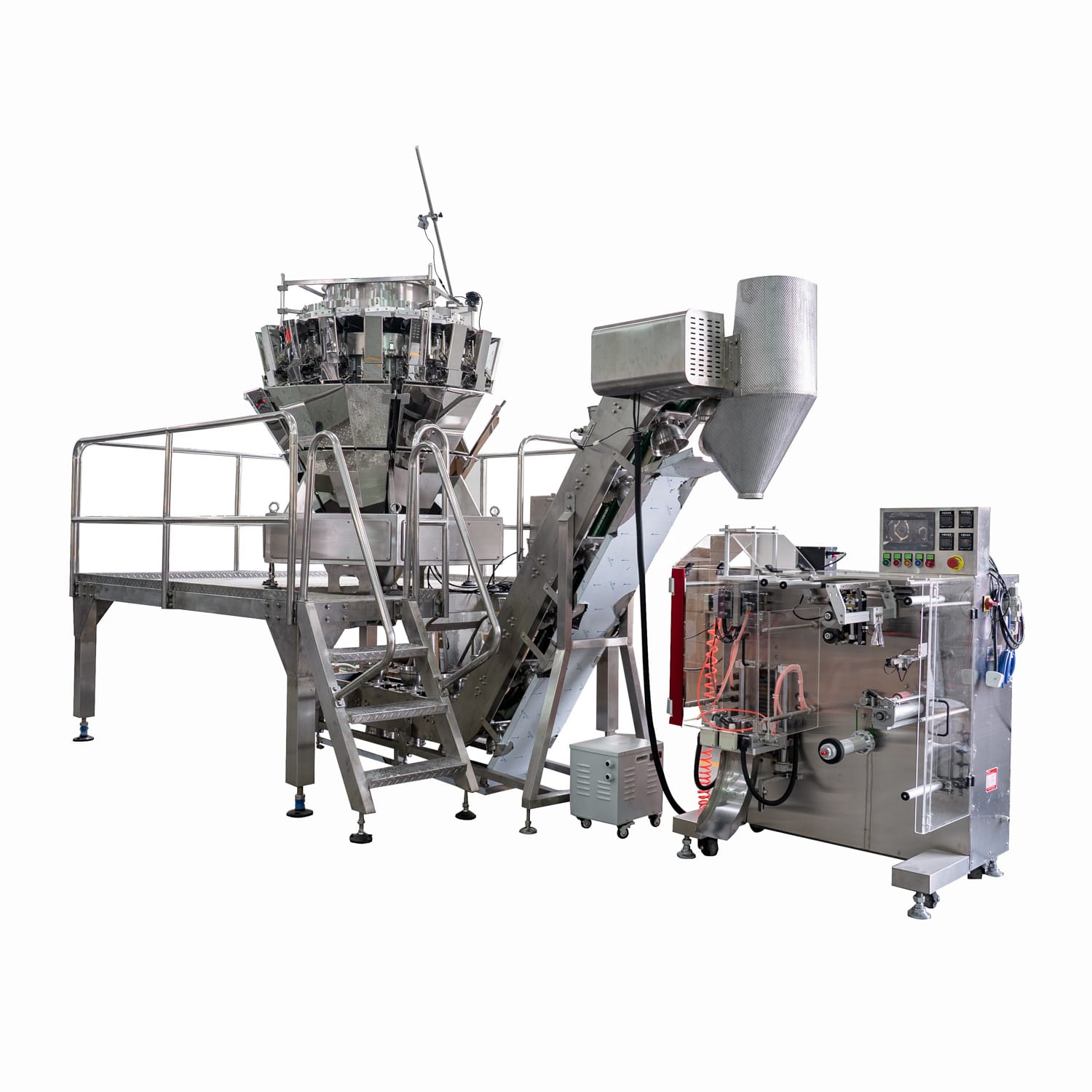 INVESTMENT
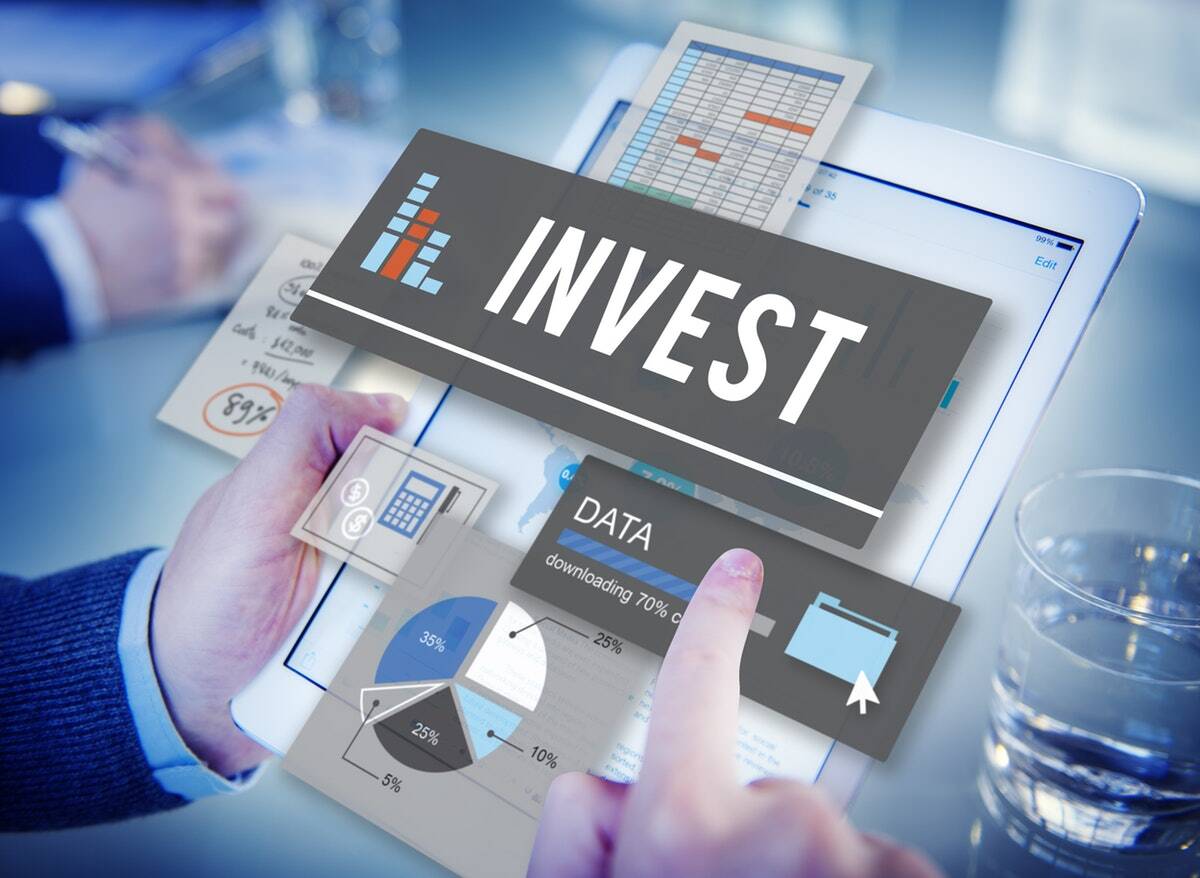 CAPITAL: 80K-6LAKHS
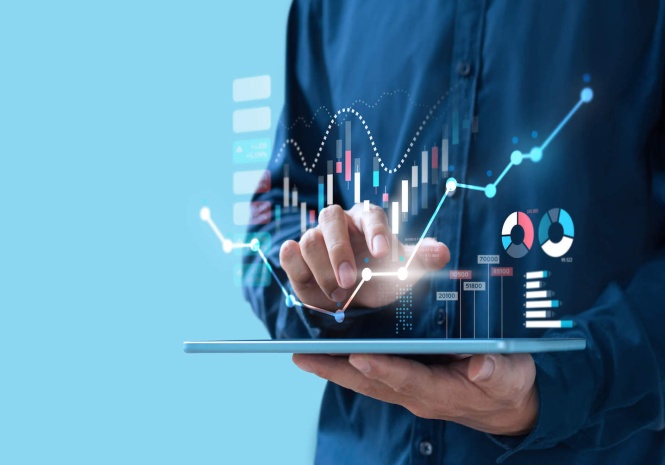 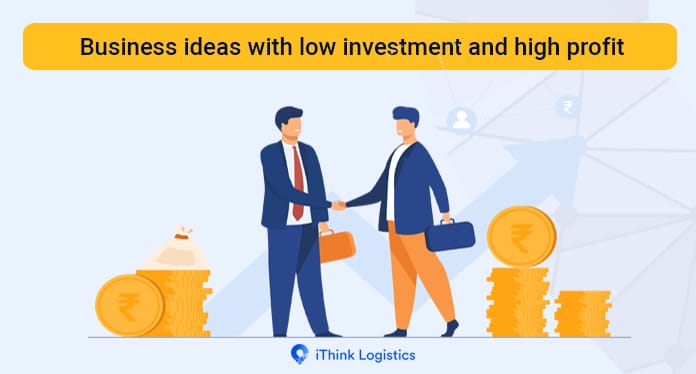 RAW MATERIALS
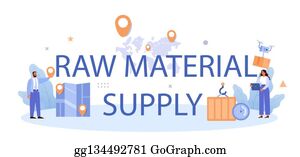 VINEGAR

  HERBS: GINGER,GARLIC,DILL

  SPICES: MUSTARD SEED, CHILI POWDER, TURMERIC, ETC.

  VEGETABLE OIL: OLIVE, SUNFLOWER, COCONUT OILS, ETC.

  SEA SALT, TABLE SALT, IODINE SALT, PICKLING SALT

  SYRUP, SUGAR, MOLASSES

  ALUM-THIS GIVES PICKLES ITS CRISPINESS
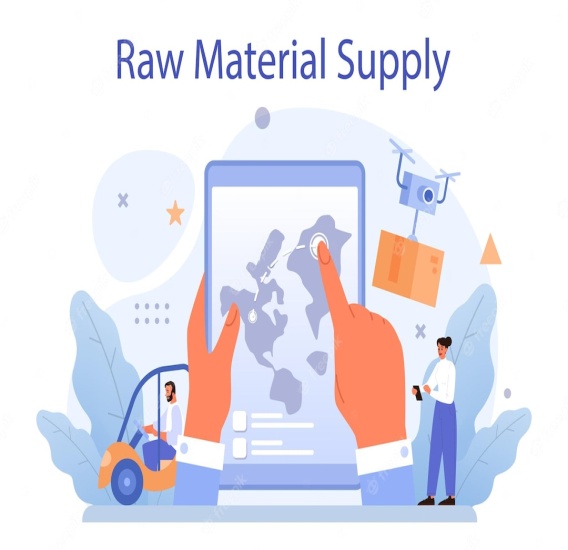 Manufacturing  process  design
Fresh
Vegetables
For
Pickling
Brining
&
Desalting
Packing
And
Labelling
Washing
Cutting
Cooking
Wastewater
Discharge
Wastewater
Discharge
TARGETED CUSTOMERS
WHOLESALERS

  RETAILERS

  RESTAURANTS

  HOTELS

  HOUSEHOLD

  ONLINE

  SUPERMARKETS, OTHERS
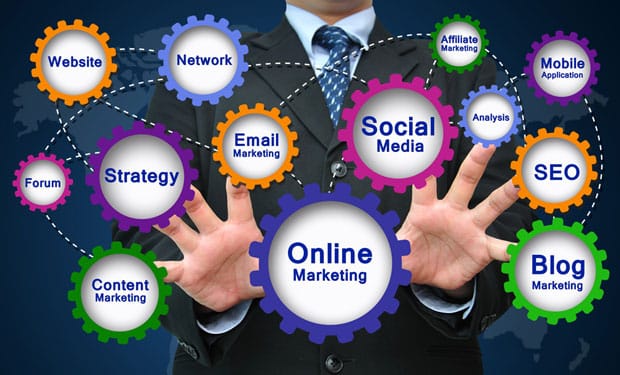 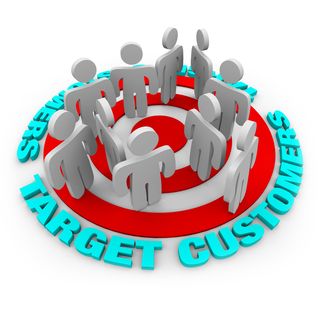 YOU CAN SELL ONLINE AS WELL AS OFFLINE 

ONLINE WEBSITES LIKE INDIAMART, TRADEINDIA, ALIBABA, EXPORTERSINDIA,BIGBASKET,
AMAZON, FLIPKART, ETC.
AREA
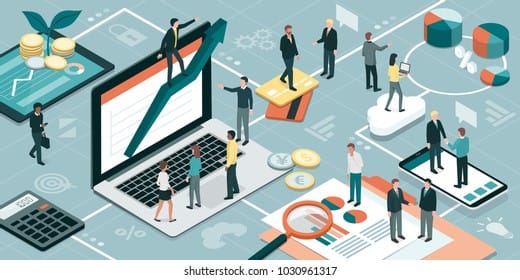 900 – 1200 SQ.FT
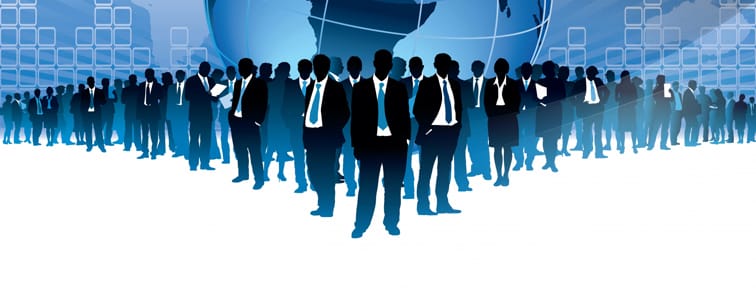 MANPOWER
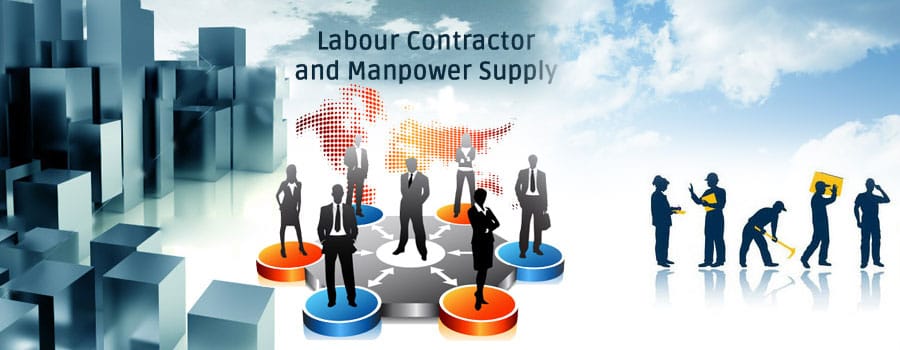 4 – 6  LABOURS
Salary - 7.5K
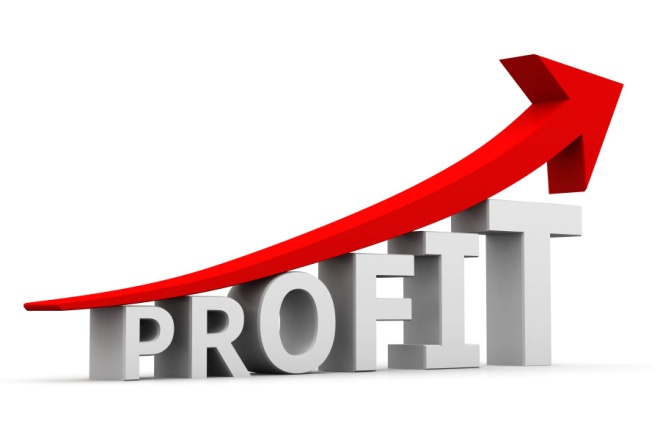 PROFIT
DEPENDING ON PRODUCTION
&
BUSINESS MODEL
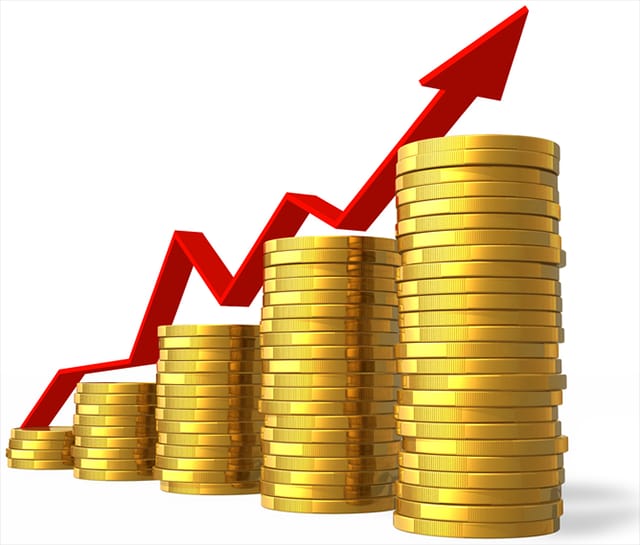 RETURN WILL DEPEND ON 
QUALITY, SIZE, TYPE, PRODUCTION
COST
LICENSES
REGISTRATION OF BUSINESS

 NOC PAPER(FORM STATE POLLUTION CONTROL)

  TRADE LICENSE

  GST

  FSSAI

  IEC CODE

  REGISTRATION FOR TRADEMARK
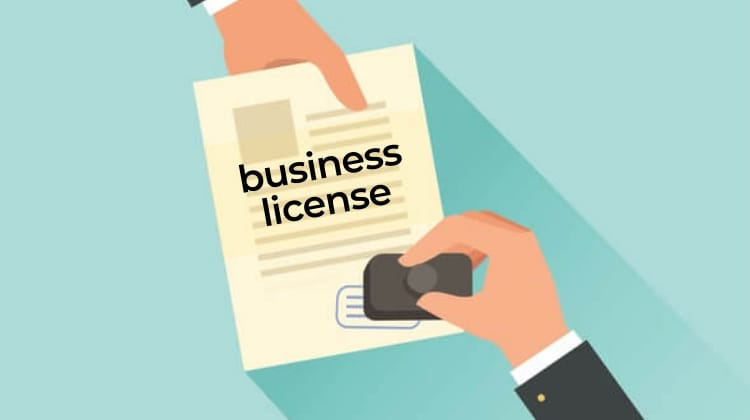 MARKET STRATEGY
Firstly, Digital Marketing

Secondary, Advertising

Thirdly, Sales Promotion

Fourth, Direct Marketing
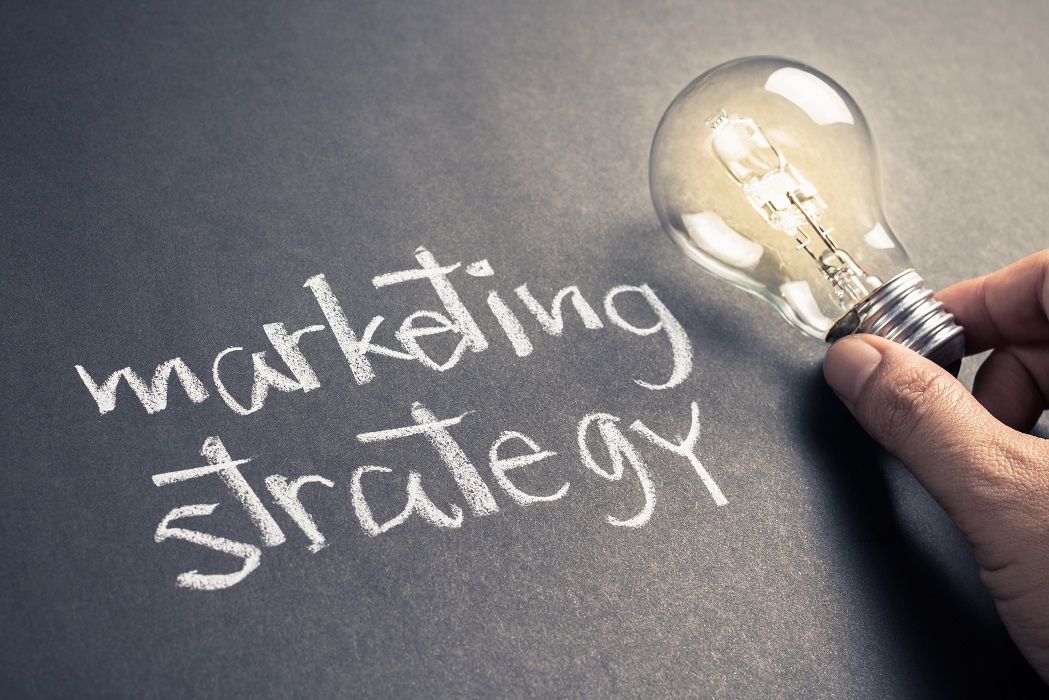 REWARD AND PUNISHMENT
EXTRA  INCENTIVE

  PROMOTION

   TOUR & TRAVEL
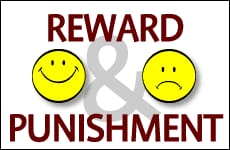 DISCHARGE  POSITION

  LOSS OF ACTIVITY
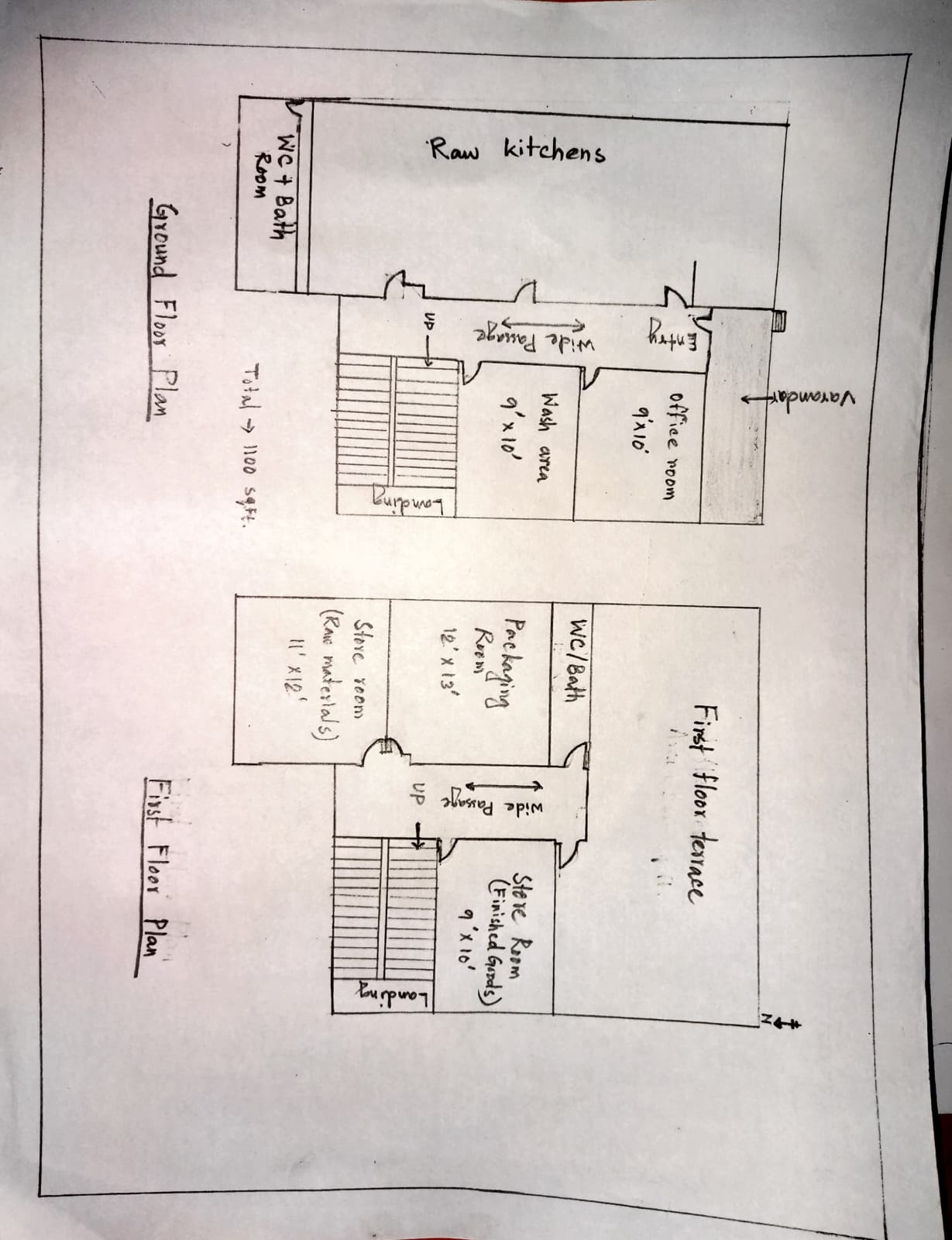 PLANT  LAYOUT
Factory layout
Main
 Gate-1
h
Gate-2
as
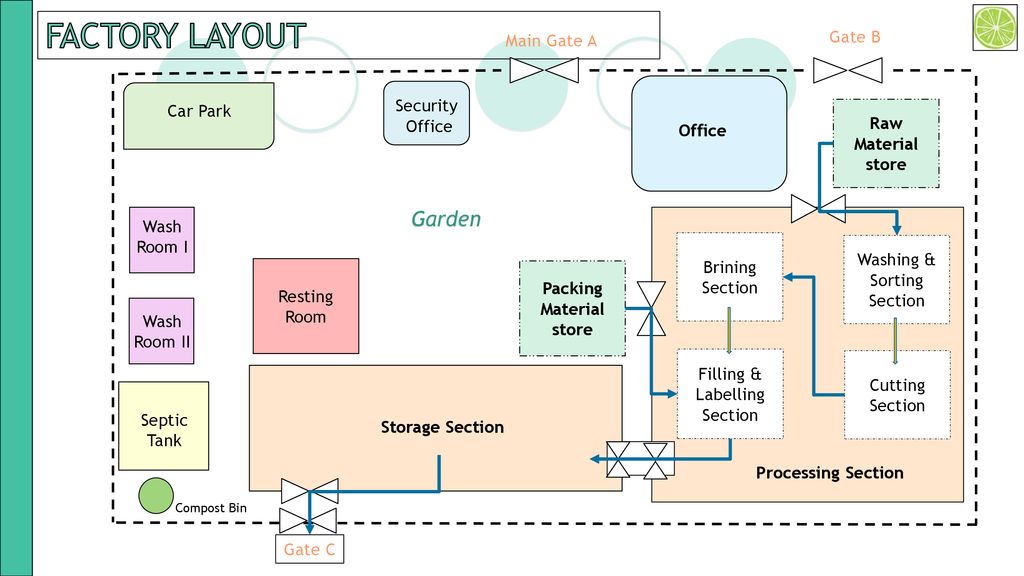 Security
Office
Office
Raw Materials
Store
Garden
LAB
Electricity Room
Wash Room 1
Brining
Section
Washing
&
Sorting
Section
Packaging
Materials
Store
Machine Room
Wash Room 2
Cutting
Section
Filling&
Labelling
Section
Gate-3
THANK YOU